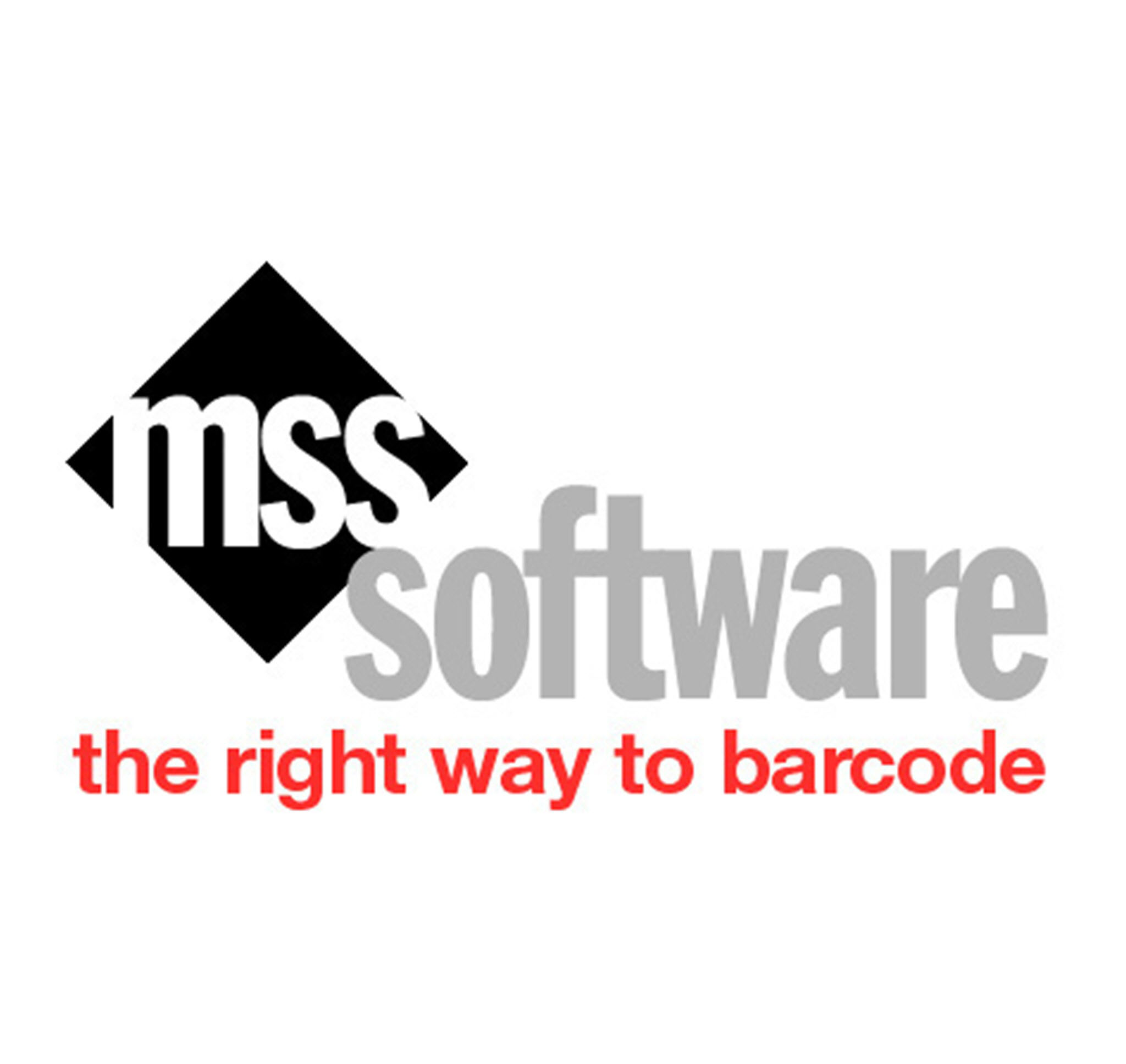 Accessories for the CS6080 Companion Scanners
By MSS Software
MSS Software    |     (800) 428-8643     |     sales@mss-software.com
Accessories
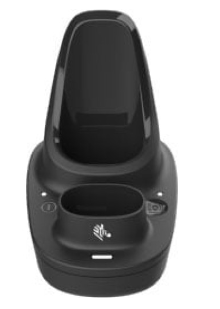 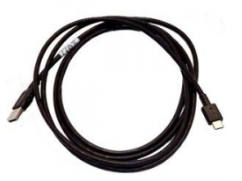 Item: MCBL-CS6-S07-04 
For connecting your CS6080 Dock to your PC.
Item:  MCR6080-SC100F4WW For connecting your CS6080 to your PC as well as charging the device and one battery. USB Cord Sold Separately
MSS Software    |     (800) 428-8643     |     sales@mss-software.com
Accessories
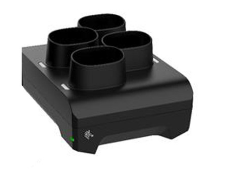 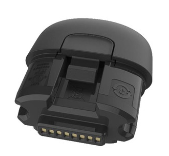 Item: MCR6080-BC40004WW 
For charging up to 4 batteries for CS6080 Scanners. Power Cord sold separately.
Item: MBTRY-CS60EAB0E-04 
 Spare Battery for CS6080 Scanner
MSS Software    |     (800) 428-8643     |     sales@mss-software.com
Accessories
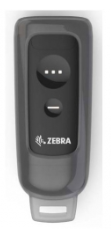 Item: MHLSTR-SP0060W-00 
 Silicone protecter for CS6080
MSS Software    |     (800) 428-8643     |     sales@mss-software.com
Service
MZ1AE-CS6080-3C00
MSS Software Service Contract for CS6080 Companion Scanner. Comprehensive Coverage, 3 Day Turn Around. Purchased within 30 Days of Device.
MSS Software    |     (800) 428-8643     |     sales@mss-software.com